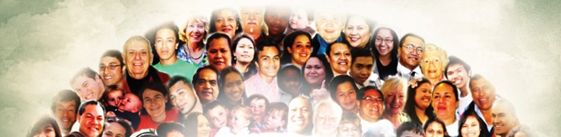 Fit For Mission
Ordinary time Pope Francis’ quotes
Quotes for the Sundays after Pentecost
The Great forgotten One
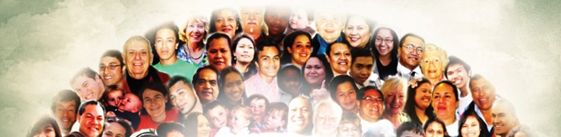 The Holy Spirit is the great forgotten One in our prayer. We often pray to Jesus, and the Father. But we do not pray so frequently to the Holy Spirit. The Spirit is the forgotten One."
This is a prayer we need to pray every day : Holy Spirit may my heart be open to the Word of God, may my heart be open to good, may my heart be open to the beauty of God, every day.
Have you prayed to the Holy Spirit today? This week?
[Speaker Notes: For Pentecost weekend 23/24 May]
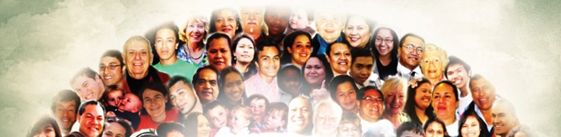 Submitting our lives as Christians and our mission, which we all received in Baptism, to the action of the Holy Spirit means finding the apostolic courage needed to overcome easy accommodations with the world   Pope Francis
Have you submitted your life and your mission to the Holy Spirit?
[Speaker Notes: For the week ending Sat Sun 30/31 May (Trinity Sunday)]
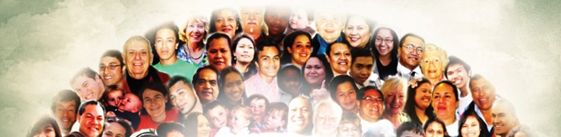 Let us all remember this: one cannot proclaim the Gospel of Jesus without the tangible witness of one's life.
Pope Francis
How have your actions witnessed to the Gospel this week?
[Speaker Notes: For the week ending 6/7June Body & Blood of Christ]
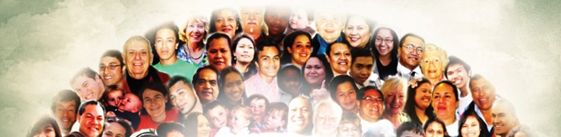 We must restore hope to young people, help the old, be open to the future, spread love. Be poor among the poor. We need to include the excluded and preach peace.
Pope Francis
To whom have you spread love this week? Who have you excluded from your family, your community? How could you reach out to include them?
[Speaker Notes: For the  week ending 13/14 June]
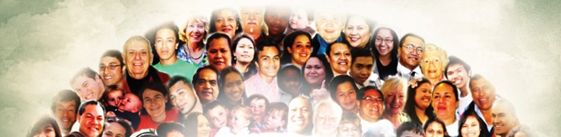 Every day we are all called to become a “caress of God” for those who perhaps have forgotten their first caresses, or perhaps who never have felt a caress in their life.
							Pope Francis
Who have you hugged this week? Or offered a cup of tea or coffee to someone who needed a listening “caress”?
[Speaker Notes: For week ending 20/21 June]
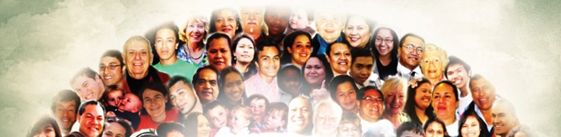 Fit for Mission
Small yet strong in the love of God, like Saint Francis of Assisi, all of us, as Christians, are called to watch over and protect the fragile world in which we live, and all its peoples.
How can we in our homes and in our parish have an extra care for creation?
What could we do?
[Speaker Notes: For the week ending 27/28 June]
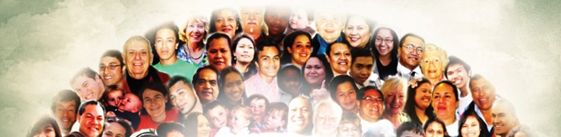 Fit for Mission
Little everyday gestures, gestures of closeness to an elderly person, a child, a sick person, someone who is alone or in difficulty, homeless, jobless, an immigrant, a refugee. … Thanks to the strength of this Word of Christ, every one of us can be close to the brother and the sister s/he encounters. Gestures of closeness, of proximity. In these gestures, the love that Christ has taught us is made manifest”. 12/5  (Pope Francis)
To whom can I give a gesture of closeness to this week? Pray that God will put someone in my path.
[Speaker Notes: For the week ending 4/5 July]